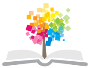 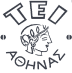 Ανοικτά Ακαδημαϊκά Μαθήματα στο ΤΕΙ Αθήνας
Παθολογική Νοσηλευτική (Θ)
Ενότητα 2: Καρδιακή Ανεπάρκεια
Νικολέττα Μάργαρη (RN, PhD, MSc)
Τμήμα Νοσηλευτικής
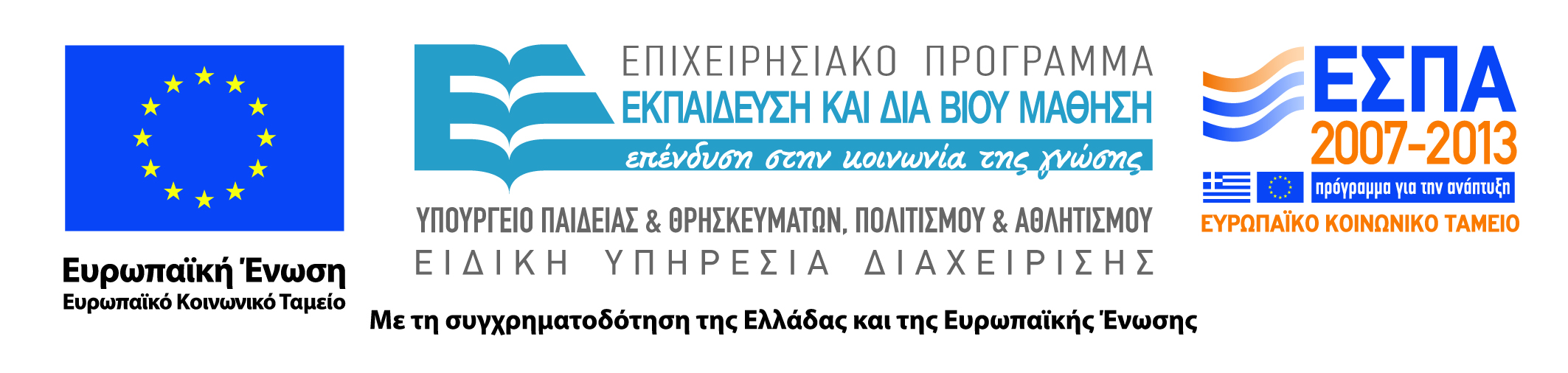 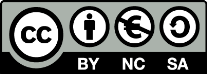 Ορισμός καρδιακής ανεπάρκειας (ΚΑ)
ΚΑ είναι η αδυναμία της καρδιάς να αντλήσει αρκετή ποσότητα αίματος, ώστε να ανταποκριθεί στις ανάγκες του οργανισμού. Αποτελεί την κατάληξη πολλών καταστάσεων.
ΚΑ είναι ένα “Πολύπλοκο κλινικό σύνδρομο το οποίο μπορεί να προκληθεί από οποιαδήποτε δομική ή λειτουργική καρδιακή διαταραχή που ελαττώνει την ικανότητα της κοιλίας να πληρώνεται με αίμα ή να εξωθεί αίμα.”
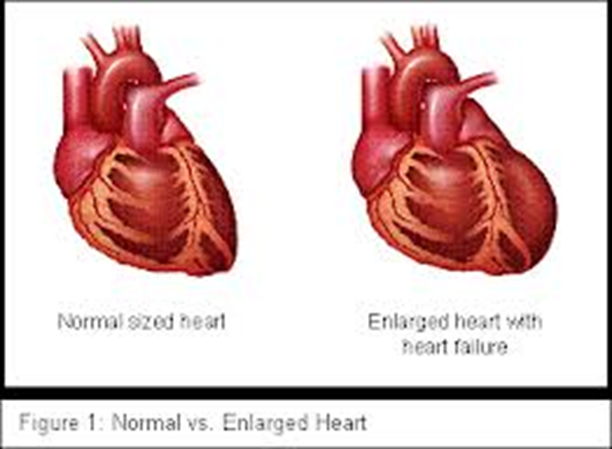 1
Μηχανισµοί Καρδιακής Ανεπάρκειας(1 από 2)
Φόρτιση πίεσης. Είναι αποτέλεσµα αυξηµένης αντίστασης στην εξώθηση του αίµατος από τις κοιλίες προς τις µεγάλες αρτηρίες και συνήθως οφείλεται σε αρτηριακή υπέρταση,  στένωση της αορτικής βαλβίδας,  πνευµονική υπέρταση ή στένωση της πνευµονικής βαλβίδας.
Φόρτιση όγκου.  Χαρακτηρίζεται από την είσοδο αυξημένης ποσότητας αίµατος στην πάσχουσα κοιλία κατά τη διάρκεια της διαστολής και παρατηρείται σε ανεπάρκεια των κολποκοιλιακών (μιτροειδής ή τριγλώχινα)  ή των µηνοειδών (αορτική ή πνευµονική)  βαλβίδων
2
Μηχανισµοί Καρδιακής Ανεπάρκειας(2 από 2)
Πρωτοπαθής ελάττωση της κοιλιακής συσταλτικότητας.  Οφείλεται σε προσβολή των µυοκαρδιακών κυττάρων από µικροοργανισµούς) τοξίνες (π.χ. αλκοολική μυοκαρδιοπάθεια ή σε ισχαιμική νέκρωση τω µυοκαρδιακών κυττάρων.
Περιορισµός της κοιλιακής πλήρωσης.  Προκαλείται από στένωση κολποκοιλιακής βαλβίδας (συνήθως στένωση της µιτροειδούς και σπανίως στένωση της τριγλώχινας),  εξωτερική συµπίεση (π.χ.  Συµπιεστική περικαρδίτιδα) ή διαταραχές στη χάλαση και στην ενδοτικότητα των κοιλιών (π.χ.  περιοριστική µυοκαρδιοπάθεια,  υπερτροφική µυοκαρδιοπάθεια).
3
Αντιρροπούμενη καρδιακή ανεπάρκεια
Η καρδιά επιστρατεύει εφεδρικούς μηχανισμούς για να ανταποκριθεί.  Ανεπαρκεί αν οι απαιτήσεις του οργανισμού αυξηθούν.
Μηχανισμοί:
Αύξηση καρδιακής συχνότητας,
Αύξηση της έντασης συστολής του μυοκαρδίου,
Αύξηση της φλεβικής επιστροφής,
Περιφερική αγγειοσύσπαση, 
Κατακράτηση νατρίου και ύδατος.
4
Μη αντιρροπούμενη μορφή
Παρατηρούνται συμπτώματα καρδιακής κάμψης παρά την επιστράτευση των εφεδρικών μηχανισμών, ακόμα και σε συνήθεις δραστηριότητες ή  ακόμη και κατά την κατάκλιση. 
Η  αντιρροπούμενη ΚΑ μπορεί να εξελιχθεί σε μη αντιρροπούμενη αν παρουσιαστούν στο  άτομο τα εξής:
Λοιμώξεις – ενδοκαρδίτιδα,
Διαταραχές στον καρδιακό ρυθμό,
Αιμορραγίες ή σοβαρές αναιμίες,
Έντονο ψυχικό stress ,
Υπερβολική χρήση νατρίου ή υπερφόρτωση  του κυκλοφορούντος όγκου.
5
Αίτια καρδιακής ανεπάρκειας
6
Ταξινόμηση
Λειτουργικό στάδιο I, οι ασθενείς έχουν συμπτώματα καρδιακής ανεπάρκειας σε υψηλό επίπεδο άσκησης, πέρα του συνηθισμένου. 
Στάδιο II τα συμπτώματα εμφανίζονται σε κανονικό επίπεδο άσκησης. 
Στάδιο III εμφανίζονται τα συμπτώματα σε μικρή κόπωση. 
Στάδιο IV τα συμπτώματα εμφανίζονται σε ηρεμία, έτσι που οι ασθενείς είναι αδύνατο να αυτοεξυπηρετηθούν.
NYHA (New York Heart Association)
7
Ταξινόμηση καρδιακής ανεπάρκειας και αντιμετώπιση
8
Ανεπάρκεια αριστεράς κοιλίας
Ορισμός
Είναι η διαταραχή της συστολικής και διαστολικής λειτουργίας (διατασιμότητος) της αριστεράς κοιλίας. 
Είναι η συχνότερη μορφή. Η βλάβη βρίσκεται στην αριστερά κοιλία, που  αδυνατεί να προωθήσει το αίμα προς την αορτή.     Το αίμα “λιμνάζει” προς τα «πίσω»  δηλαδή μέσα στον αριστερό κόλπο και  στην  αριστερή κοιλία)και ακόμα “πιο πίσω” , στους πνεύμονες. Αυξάνεται  η πίεση του “λιμνάζοντος” αίματος και προκαλείται : 
αφ’ ενός αύξηση των διαστάσεων της αριστερής καρδιάς,  
αφ’ ετέρου εξίδρωση  υγρού στον περιαγγειακό  χώρο των πνευμονικών τριχοειδών, ενώ σε σοβαρότερες  καταστάσεις το υγρό εμφανίζεται και μέσα στις κυψελίδες των πνευμόνων.
9
Δεξιά καρδιακή ανεπάρκεια
Υπάρχει μειωμένη λειτουργικότητα της δεξιάς κοιλίας, η οποία αδυνατεί να προωθήσει το αίμα προς  τους πνεύμονες προκειμένου να οξυγονωθεί.
Το αίμα λιμνάζει προς τα πίσω και η πίεση μέσα στις φλέβες αυξάνεται,  με συνέπεια αυτές να διατείνονται.
Έτσι υπάρχει διόγκωση των φλεβών του τραχήλου, διόγκωση του ήπατος και του  σπληνός, οιδήματα στα κάτω άκρα και σπανιότερα συλλογή υγρού στην κοιλιά (ασκίτης) ή και σε όλο το σώμα.
10
Συμπτώματα δεξιάς καρδιακής ανεπάρκειας (1 από )
Οφείλονται κυρίως στη μειωμένη καρδιακή παροχή
Κόπωση,
Δύσπνοια και  βήχας
Οιδήματα των κάτω άκρων, στην περιοχή των σφυρών
Τα συμπτώματα  προκαλούμενα από συμφορητική ηπατομεγαλία όπως η ευαισθησία στο δεξιό υποχόνδριο και το αίσθημα πληρότητας στην κοιλία.
Συχνά αναφέρονται ναυτία και ανορεξία, λόγω οιδήματος του ήπατος και του γαστρεντερικού σωλήνα.
11
Συμπτώματα δεξιάς καρδιακής ανεπάρκειας (2 από )
Η διάταση των φλεβών του τραχήλου που οφείλεται στην αύξηση του όγκου του αίματος και της φλεβικής πίεσης.
Η συλλογή υγρού στον πνεύμονα ( πλευριτική συλλογή ) και στην κοιλιά( ασκίτης).
Ολιγουρία
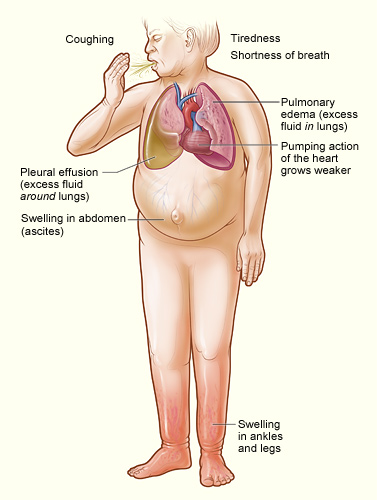 “Heartfailure”,  by Magnus Manske available under public domain
12
Οιδήματα στην καρδιακή ανεπάρκεια
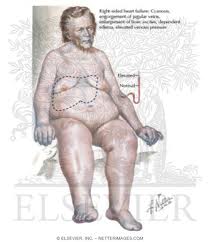 “Combinpedal”,  by Jmh649 available under CC BY-SA 3.0
13
Τελική Καρδιακή Ανεπάρκεια
Παρατηρείται στο 5% των ασθενών με συμπτωματική καρδιακή ανεπάρκεια.  Η εξάμηνη θνητότητα ανέρχεται σε 37% παρά τη θεραπευτική αγωγή με συνδυασμό διγοξίνης, διουρητικών και αναστολέων του μετατρεπτικού ενζύμου. 
Η κύρια αιμοδυναμική διαταραχή στην τελική καρδιακή ανεπάρκεια είναι:
Η μεγάλη αύξηση της διαστολικής πίεσης στην αριστερή κοιλία (μέση πίεση ενσφήνωσης πνευμονικών τριχοειδών 30mmHg), η οποία προκαλεί λειτουργική ανεπάρκεια της μιτροειδούς βαλβίδας, πνευμονική υπέρταση, λειτουργική ανεπάρκεια της τριγλωχίνας και αύξηση της πίεσης στις ηπατικές και στις σπλαγχνικές φλέβες.
14
Aντιμετώπιση της τελικής καρδιακής ανεπάρκειας:
Τοποθετείται καθετήρας Swan-Ganz στην πνευμονική αρτηρία, με σκοπό τη μέτρηση της πίεσης ενσφήνωσης των πνευμονικών τριχοειδών, της καρδιακής παροχής και των περιφερικών αντιστάσεων.
Xορηγούνται ενδοφλέβια  αγγειοδιασταλτικά (π.χ.νιτροπρωσσικό νάτριο) και διουρητικά. 
Εισαγωγή το 1970 από τους Swan, Ganz και συνεργάτες για την αιμοδυναμική εκτίμηση ασθενών με οξύ έμφραγμα του μυοκαρδίου.
15
Καθετήρας Swan-Ganz
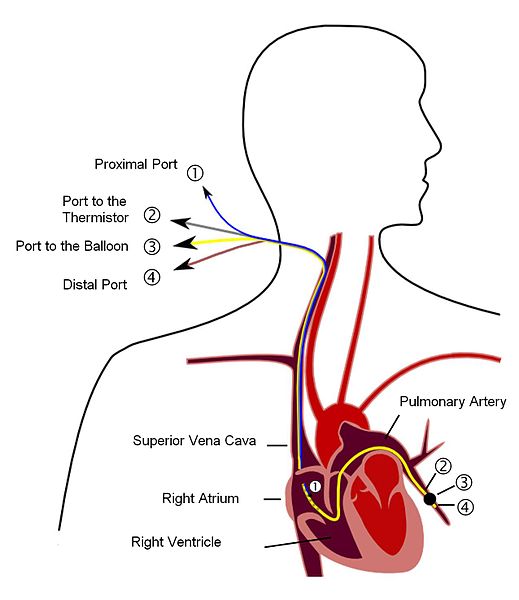 Ο κλασικός PAC έχει διάμετρο 7.0, 7.5 ή 8.0 French, 4 αυλούς, μήκος 110 cm και χωρίζεται σε διαστήματα των 10 cm.
Πίεση Δεξιάς Κοιλίας (RVP)Καταγράφεται μόνο κατά την εισαγωγήΣυστολική RVP = 15-25 mm HgΔιαστολική RVΡ = 0-8 mm Hg
“Pulmonary artery catheter english”,  by Tariq Abdulla available under CC BY-SA 3.0
16
Πρόγνωση Καρδιακής Ανεπάρκειας
Η πρόγνωση της συστολικής καρδιακής ανεπάρκειας, παρά την αναμφισβήτητη πρόοδο που έχει σημειωθεί τα τελευταία χρόνια, εξακολουθεί να είναι δυσμενής με ετήσια θνητότητα κυμαινόμενη μεταξύ 15% και 20%.  Όσο μεγαλύτερο είναι το  στάδιο τόσο δυσμενέστερη είναι η πρόγνωση του ασθενούς. 
ΝΥΗΑ Ι-ΙΙ: 2-5% θνητότητα ανά έτος.
ΝΥΗΑ ΙΙ-ΙΙΙ: 5-10% θνητότητα ανά έτος.
ΝΥΗΑ ΙΙΙ-ΙV: 15-20% θνητότητα ανά έτος.
ΝΥΗΑ IV: 25-50% θνητότητα ανά έτος
17
Νοσηλευτικές διαγνώσεις
Μειωμένη καρδιακή παροχή,
Περίσσεια του όγκου υγρών,
Δυσανεξία δραστηριότητας,
Έλλειμμα γνώσεων – Δίαιτα χαμηλής περιεκτικότητας σε Νάτριο,
Κατ΄οίκον φροντίδα.
18
Νοσηλευτικοί σκοποί
Νοσηλευτικοί σκοποί που επιδιώκονται κατά τη φροντίδα του αρρώστου που πάσχει από καρδιακή ανεπάρκεια είναι:
Μείωση του φόρτου της κυκλοφορίας του αίματος.
Ενίσχυση της κοιλιακής συστολής.
 Αντιμετώπιση ή πρόληψη επιπλοκών και
Περιορισμός μεγάλης συσσωρεύσεως υγρών του σώματος.
19
1.Μειωμένη καρδιακή παροχή-Νοσηλευτική φροντίδα
Λήψη ζωτικών σημείων-κορεσμός οξυγόνου,
Ακρόαση καρδιάς πνευμόνων (Μειωμένη ένταση S1 S2,τρίζοντες στις πνευμονικές βάσεις),
Αξιολόγηση επιπέδου συνείδησης, δέρματος, αποβολή ούρων, κοπράνων,
Χορήγηση οξυγόνου,
Χορήγηση φαρμάκων,
Ανάπαυση ασθενούς.
20
Νοσηλευτική φροντίδα -Ανάπαυση
Βασικό είναι ο άρρωστος να βρίσκεται σε φυσική και συναισθηματική ανάπαυση.
Η ανάπαυση μειώνει τις απαιτήσεις των ιστών σε οξυγόνο.
Η ημικαστική θέση θεωρείται αναπαυτική. Στη θέση αυτή η επιστροφή φλεβικού αίματος στην καρδιά και τους πνεύμονες μειώνεται, η πνευμονική συμφόρηση ανακουφίζεται και μειώνεται η πίεση που ασκεί στο ήπαρ στο διάφραγμα
21
Νοσηλευτική φροντίδα - Διούρηση
Για να εκτιμηθεί η ευνοϊκή επίδραση των διουρητικών , επιβάλλεται:
Η μέτρηση και καταγραφή του βάρους του αρρώστου κάθε μέρα την ίδια ώρα.
Η ακριβής μέτρηση των υγρών που παίρνονται και αποβάλλονται
 Η μέτρηση ηλεκτρολυτών αίματος.
22
Νοσηλευτική φροντίδα – Κένωση εντέρου
Το έντερο πρέπει να κενώνεται κανονικά για τους εξής λόγους:
 Η παρουσία των κοπράνων στις εντερικές έλικες αυξάνει το περιεχόμενο της κοιλίας. Αυτό συμβάλλει στην πίεση του διαφράγματος και της καρδιάς .
Η αποβολή συγκεντρωμένων κοπράνων από το έντερο χρειάζεται σημαντική μυϊκή δύναμη, που είναι επικίνδυνη για τον άρρωστο.
Στην κένωση του εντέρου βοηθάει η λήψη τροφών πλούσιων σε κυτταρίνη, κατάλληλες ασκήσεις και υπακτικά φάρμακα.
23
Φάρμακα στην καρδιακή ανεπάρκεια
Διουρητικά,
Αναστολείς του μετατρεπτικού ενζύμου της αγγειοτενσίνης, 
Δακτυλίτιδα,
Β- αναστολείς,
Άλλα φάρμακα  (Αντιαρρυθμικά, νιτρώδη), 
Δακτυλίτιδα (Digoxin), 
Ενισχύει τη συστολή της καρδιάς και προκαλεί βραδυκαρδία,
Όταν ο άρρωστος παίρνει δακτυλίτιδαQ παρακολουθείται για συμπτώματα συγκεντρώσεως του φαρμάκου στον οργανισμό (τοξικός δακτυλιδισμός) δηλαδή ναυτία, εμέτους, βραδυσφυγμία, αρρυθμία,
Μετράμε τους σφυγμούς προτού δώσουμε  το φάρμακο.
24
2. Περίσεια όγκου υγρών
Ακρόαση καρδιάς, πνευμόνων. Η επιδείνωση της αναπνευστικής λειτουργίας υποδηλώνει επιδείνωση της ανεπάρκειας των αριστερών καρδιακών κοιλοτήτων.
Παρακολούθηση αιμοδυναμικών παραμέτρων
Περιορισμός υγρών σύμφωνα με τις οδηγίες (φροντίδα στοματικής κοιλότητας, καραμέλες, παγάκια για ανακούφιση από το στεγνό στόμα)
Μέτρηση προσλαμβανομένων και 
αποβαλλομένων υγρών 
Καταγραφή περιφέρειας μέσης
Καθημερινό ζύγισμα
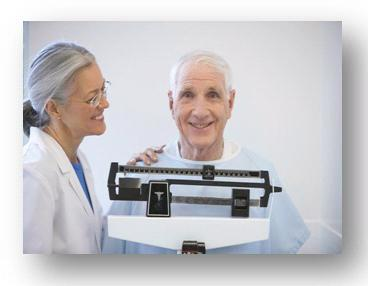 25
[Speaker Notes: Δεν βρέθηκε αντίστοιχη εικόνα με άδεια.
Εναλλακτική εικόνα: http://bestandworstever.blogspot.gr/2013/01/worst-accurate-scale-ever.html]
3. Δυσανεξία δραστηριότητας
Οργανώστε τη νοσηλευτική φροντίδα έτσι ώστε να περιλαμβάνει περιόδους ανάπαυσης.
Βοήθεια στον ασθενή κατά την εκτέλεση δραστηριοτήτων καθημερινής ζωής
Σχεδιάστε και υλοποιείστε προοδευτικά εντονότερες δραστηριότητες. Παθητικές – ενεργητικές ασκήσεις
Γραπτές και προφορικές οδηγίες σχετικά με την έξοδο από το νοσοκομείο.
26
4. Έλλειμμα γνώσεων δίαιτα χαμηλή σε νάτριο
Συζήτηση με τον ασθενή για το λόγο περιορισμού του νατρίου.
Συνεργασία με διαιτολόγο.
Βοήθεια στο σχεδιασμό προγράμματος δίαιτας επιλέγοντας τροφές με χαμηλή περιεκτικότητα σε νάτριο.
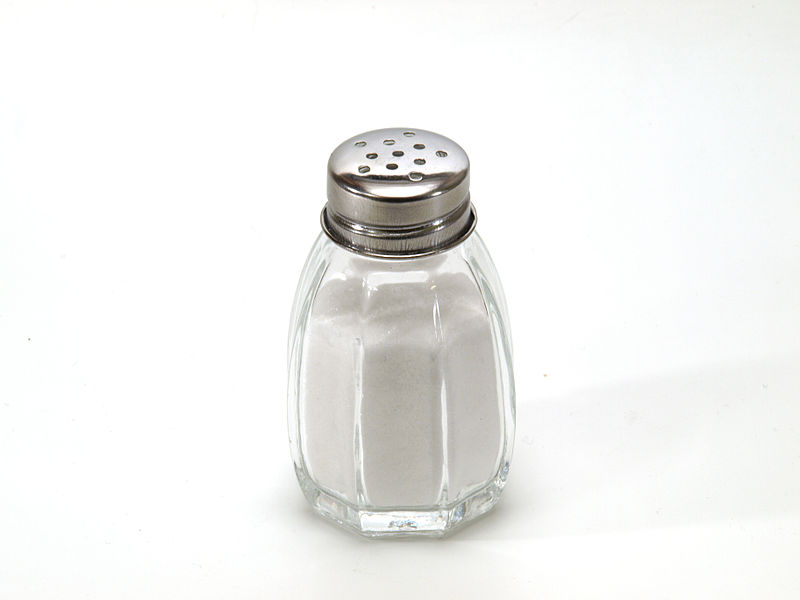 “Salt shaker on white background”,  by 
Cloveapple available under CC BY 2.0
27
Νοσηλευτική φροντίδα -Διατροφή
Δίαιτα 
Τα χαρακτηριστικά της δίαιτας του αρρώστου με καρδιακή ανεπάρκεια είναι:
Μικρά και συχνά γεύματα ( γαστρικός φόρτος επιβαρύνει την κυκλοφορία).
Περιορισμός των θερμίδων.
Περιορισμός του λίπους .
Περιορισμός του νατρίου.
 Αποφυγή τροφών που να σχηματίζουν αέρια( δύσπνοια από την πίεση του διαφράγματος).
 Αποφυγή δύσπεπτων τροφών.
Περιορισμός των υγρών.
28
Κατ΄οικον φροντίδα
Οι τομείς διδασκαλίας περιλαμβάνουν τα εξής:
Διαιτολόγιο, 
Ανάπαυση-δραστηριότητες,
Βάρος σώματος, 
Φάρμακα, 
Περιοδική εξέταση, 
Παραπομπή στις υπηρεσίες της κοινότητας.
29
Πρόληψη πριν την εμφάνιση της νόσου(1 από 2)
Αποφυγή καπνίσματος.
 Αποφυγή καθιστικής ζωής και καθημερινή άσκηση.
 Αποφυγή αλκοόλ.
 Αποφυγή άγχους και έντονων συναισθημάτων.
 Άρση παραγόντων που αυξάνουν το έργο της καρδιάς όπως: υπέρταση (πνευμονική εμβολή, χρόνια πνευμονική νόσος), βαλβιδικές παθήσεις, περικαρδίτιδα, υπερφόρτωση της κυκλοφορίας, αναιμία, λοιμώξεις,
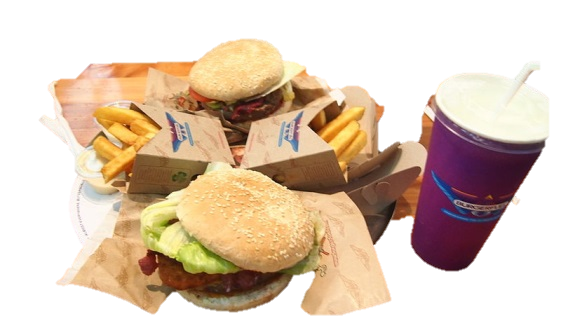 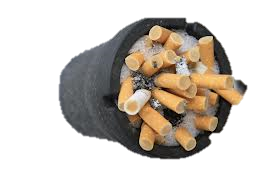 “cigarette butts in snow”,  by 
Olumide Eseyin  available under CC BY-NC-SA 2.0
“Junk Food”,  by 
Peg93 available under CC BY-SA 3.0
30
Πρόληψη πριν την εμφάνιση της νόσου(2 από 2)
Άρση παραγόντων που εξασθενούν τον καρδιακό μυ όπως:
φλεγμονές μυοκαρδίου,
αρρυθμίες,
έμφραγμα του μυοκαρδίου,
τραύματα καρδιάς και
νοσήματα κολλαγόνου
31
Πρόληψη μετά την εμφάνιση της νόσου (1 από 2)
Αναγνώριση των συμπτωμάτων και τι να κάνουν όταν αυτά συμβαίνουν.
 Καθημερινό ζύγισμα.
 Διακοπή καπνίσματος.
 Συμμόρφωσης στην φαρμακευτική και μη φαρμακευτική
θεραπεία.
 Καθορισμός δόσεων και ώρας λήψης των φαρμάκων.
 Παρενέργειες φαρμάκων.
 Περιορισμός λήψης αλατιού όπου αυτό είναι απαραίτητο
 Αποφυγή λήψης αλκοόλ.
32
Πρόληψη μετά την εμφάνιση της νόσου (2 από 2)
Μείωση του σωματικού βάρους σε παχύσαρκους.
 Αποφυγή λήψης υγρών > 1 λίτρο σε σοβαρή καρδιακή ανεπάρκεια.
 Τακτικός εμβολιασμός.
 Ενθάρρυνση της καθημερινής φυσικής δραστηριότητας.
Καθημερινό πρόγραμμα σωματικής άσκησης
Αποφυγή κορτικοστεροειδών, μη στεροειδών αντιφλεγμονωδών, λιθίου, τρικυκλικών αντικαταθλιπτικών, ανταγωνιστών ασβεστίου
33
Βιβλιογραφία
Priscilla lemone, Karen Burke. Νοσηλευτική κριτική σκέψη κατά τη φροντίδα ασθενούς, Λαγός Δημήτριος, Αθήνα 2011
Osborn K.S., Wraa C.E., Watson A., Παθολογική Χειρουργική Νοσηλευτική , Αθήνα 2012, Εκδ. BROKEN HILL PUBLISHERS LTD 
Dewit Susan C., Παθολογική χειρουργική νοσηλευτική, Εκδ. BROKEN HILL PUBLISHERS LTD, Αθήνα 2009
Donna D. Ignatavicius, M. Linda Workman, Παθολογική-Χειρουργική Νοσηλευτική,, Εκδ. ΒΗΤΑ ΙΑΤΡΙΚΕΣ ΕΚΔΟΣΕΙΣ ΜΕΠΕ, Αθήνα 2008
Εθνική Στατιστική Υπηρεσία Ελλάδας (Ε.Σ.Υ.Ε.)  Στατιστική της φυσικής κίνησης του πληθυσμού της Ελλάδας. Διαχρονικές σειρές (2000-2005)
34
Τέλος Ενότητας
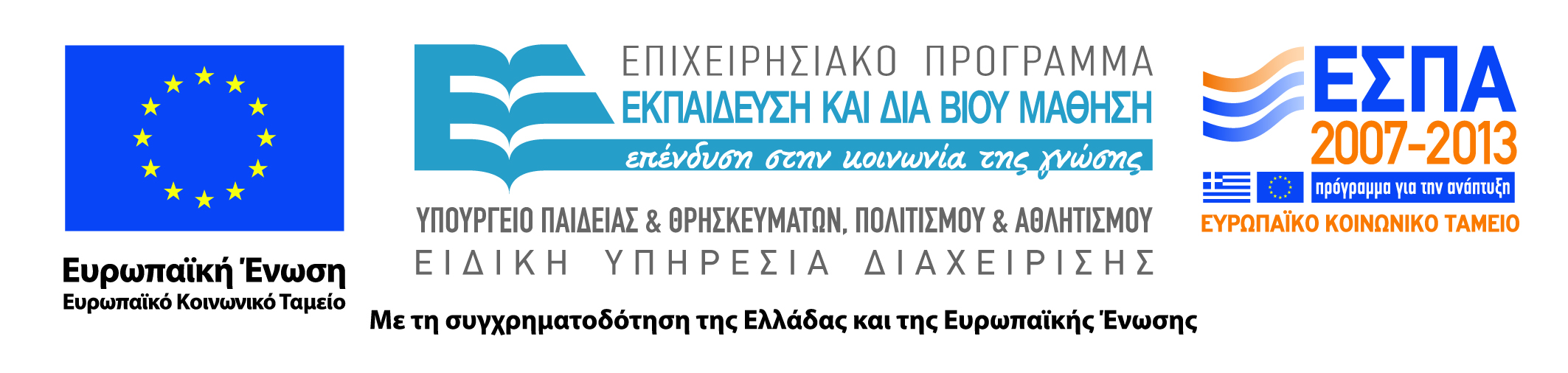 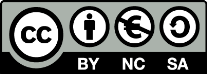 Σημειώματα
Σημείωμα Αναφοράς
Copyright Τεχνολογικό Εκπαιδευτικό Ίδρυμα Αθήνας, Νικολέττα Μάργαρη 2014. Νικολέττα Μάργαρη. «Παθολογική Νοσηλευτική (Θ). Ενότητα 2: Καρδιακή ανεπάρκεια». Έκδοση: 1.0. Αθήνα 2014. Διαθέσιμο από τη δικτυακή διεύθυνση: ocp.teiath.gr.
Σημείωμα Αδειοδότησης
Το παρόν υλικό διατίθεται με τους όρους της άδειας χρήσης Creative Commons Αναφορά, Μη Εμπορική Χρήση Παρόμοια Διανομή 4.0 [1] ή μεταγενέστερη, Διεθνής Έκδοση.   Εξαιρούνται τα αυτοτελή έργα τρίτων π.χ. φωτογραφίες, διαγράμματα κ.λ.π., τα οποία εμπεριέχονται σε αυτό. Οι όροι χρήσης των έργων τρίτων επεξηγούνται στη διαφάνεια  «Επεξήγηση όρων χρήσης έργων τρίτων». 
Τα έργα για τα οποία έχει ζητηθεί άδεια  αναφέρονται στο «Σημείωμα  Χρήσης Έργων Τρίτων».
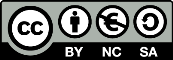 [1] http://creativecommons.org/licenses/by-nc-sa/4.0/ 
Ως Μη Εμπορική ορίζεται η χρήση:
που δεν περιλαμβάνει άμεσο ή έμμεσο οικονομικό όφελος από την χρήση του έργου, για το διανομέα του έργου και αδειοδόχο
που δεν περιλαμβάνει οικονομική συναλλαγή ως προϋπόθεση για τη χρήση ή πρόσβαση στο έργο
που δεν προσπορίζει στο διανομέα του έργου και αδειοδόχο έμμεσο οικονομικό όφελος (π.χ. διαφημίσεις) από την προβολή του έργου σε διαδικτυακό τόπο
Ο δικαιούχος μπορεί να παρέχει στον αδειοδόχο ξεχωριστή άδεια να χρησιμοποιεί το έργο για εμπορική χρήση, εφόσον αυτό του ζητηθεί.
Επεξήγηση όρων χρήσης έργων τρίτων
Δεν επιτρέπεται η επαναχρησιμοποίηση του έργου, παρά μόνο εάν ζητηθεί εκ νέου άδεια από το δημιουργό.
©
διαθέσιμο με άδεια CC-BY
Επιτρέπεται η επαναχρησιμοποίηση του έργου και η δημιουργία παραγώγων αυτού με απλή αναφορά του δημιουργού.
διαθέσιμο με άδεια CC-BY-SA
Επιτρέπεται η επαναχρησιμοποίηση του έργου με αναφορά του δημιουργού, και διάθεση του έργου ή του παράγωγου αυτού με την ίδια άδεια.
διαθέσιμο με άδεια CC-BY-ND
Επιτρέπεται η επαναχρησιμοποίηση του έργου με αναφορά του δημιουργού. 
Δεν επιτρέπεται η δημιουργία παραγώγων του έργου.
διαθέσιμο με άδεια CC-BY-NC
Επιτρέπεται η επαναχρησιμοποίηση του έργου με αναφορά του δημιουργού. 
Δεν επιτρέπεται η εμπορική χρήση του έργου.
Επιτρέπεται η επαναχρησιμοποίηση του έργου με αναφορά του δημιουργού
και διάθεση του έργου ή του παράγωγου αυτού με την ίδια άδεια.
Δεν επιτρέπεται η εμπορική χρήση του έργου.
διαθέσιμο με άδεια CC-BY-NC-SA
διαθέσιμο με άδεια CC-BY-NC-ND
Επιτρέπεται η επαναχρησιμοποίηση του έργου με αναφορά του δημιουργού.
Δεν επιτρέπεται η εμπορική χρήση του έργου και η δημιουργία παραγώγων του.
διαθέσιμο με άδεια 
CC0 Public Domain
Επιτρέπεται η επαναχρησιμοποίηση του έργου, η δημιουργία παραγώγων αυτού και η εμπορική του χρήση, χωρίς αναφορά του δημιουργού.
Επιτρέπεται η επαναχρησιμοποίηση του έργου, η δημιουργία παραγώγων αυτού και η εμπορική του χρήση, χωρίς αναφορά του δημιουργού.
διαθέσιμο ως κοινό κτήμα
χωρίς σήμανση
Συνήθως δεν επιτρέπεται η επαναχρησιμοποίηση του έργου.
39
Διατήρηση Σημειωμάτων
Οποιαδήποτε αναπαραγωγή ή διασκευή του υλικού θα πρέπει να συμπεριλαμβάνει:
το Σημείωμα Αναφοράς
το Σημείωμα Αδειοδότησης
τη δήλωση Διατήρησης Σημειωμάτων
το Σημείωμα Χρήσης Έργων Τρίτων (εφόσον υπάρχει)
μαζί με τους συνοδευόμενους υπερσυνδέσμους.
Χρηματοδότηση
Το παρόν εκπαιδευτικό υλικό έχει αναπτυχθεί στo πλαίσιo του εκπαιδευτικού έργου του διδάσκοντα.
Το έργο «Ανοικτά Ακαδημαϊκά Μαθήματα στο Πανεπιστήμιο Αθηνών» έχει χρηματοδοτήσει μόνο την αναδιαμόρφωση του εκπαιδευτικού υλικού. 
Το έργο υλοποιείται στο πλαίσιο του Επιχειρησιακού Προγράμματος «Εκπαίδευση και Δια Βίου Μάθηση» και συγχρηματοδοτείται από την Ευρωπαϊκή Ένωση (Ευρωπαϊκό Κοινωνικό Ταμείο) και από εθνικούς πόρους.
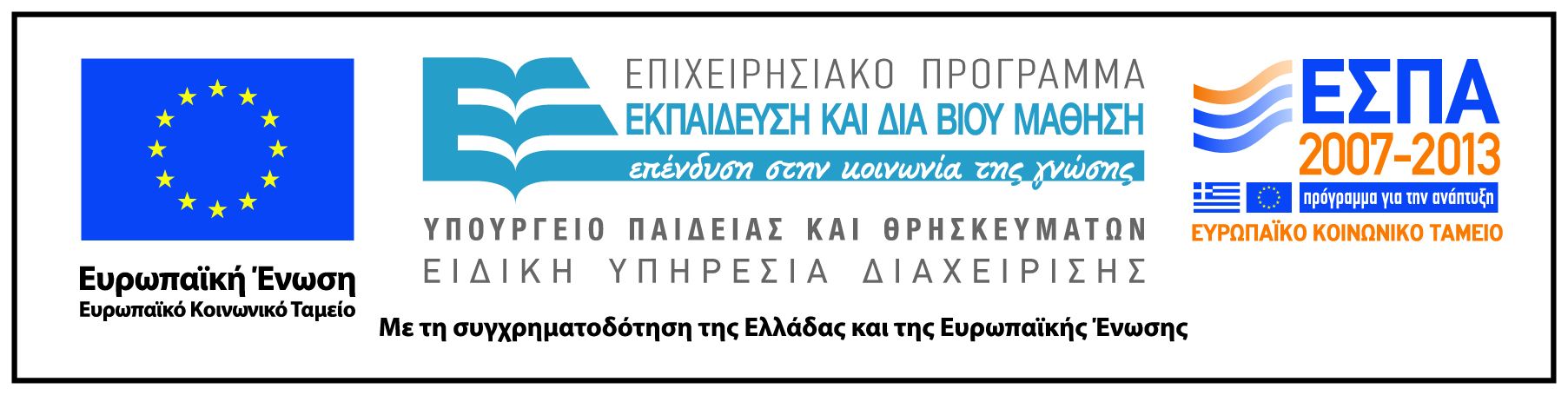